«Инновационный потенциал  школьной библиотеки,  как ресурс повышения качества образования»
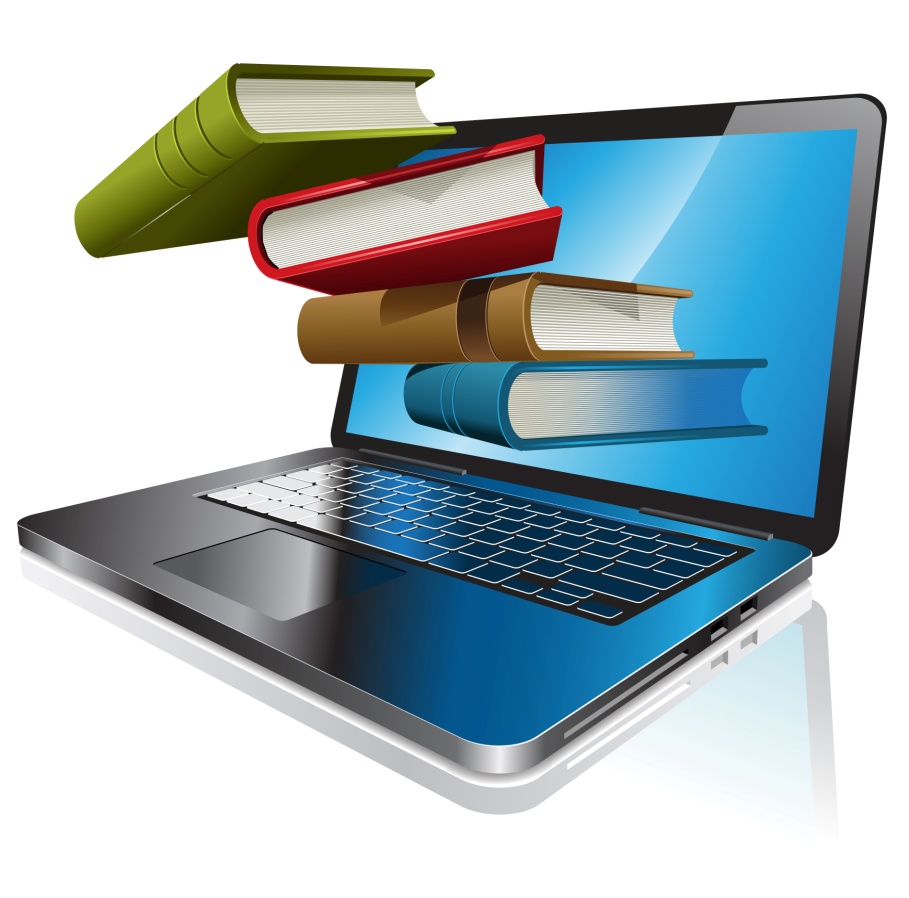 «Развитие и использование информационных технологий 
давно уже не дань моде. 
Тот, кто не использует их,
 отстает навсегда»
 Н. Булаев.
Из опыта работы БИЦ МАОУ СОШ №26
Основная концептуальная идея развития библиотеки общеобразовательного учреждения 
ставит следующие цели:


• повышение качества школьного образования;
• содействие развитию единой образовательной информационной среды;
• создание на базе библиотек библиотечно-информационных центров образовательных учреждений, функционирующих как традиционная библиотека с элементами медиатеки; предоставляющих всем участникам образовательного процесса информацию на разных видах носителей: бумажном, магнитном (аудио-видео кассеты), цифровом (компьютеры и программное обеспечение) и телекоммуникативном (компьютерные сети);
• включение библиотек образовательного учреждения в локальные и корпоративные сети региона.
Взаимосвязь  библиотечных традиций   и инноваций - потенциал школьной библиотеки.
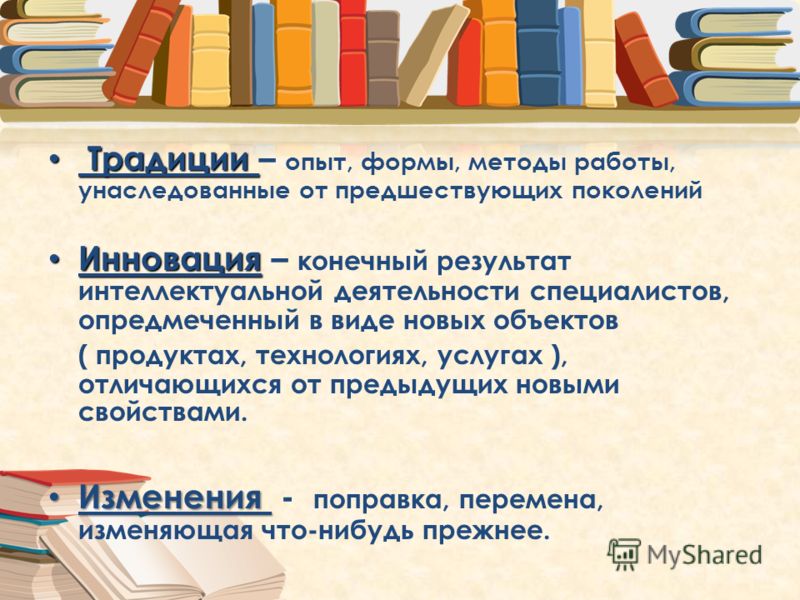 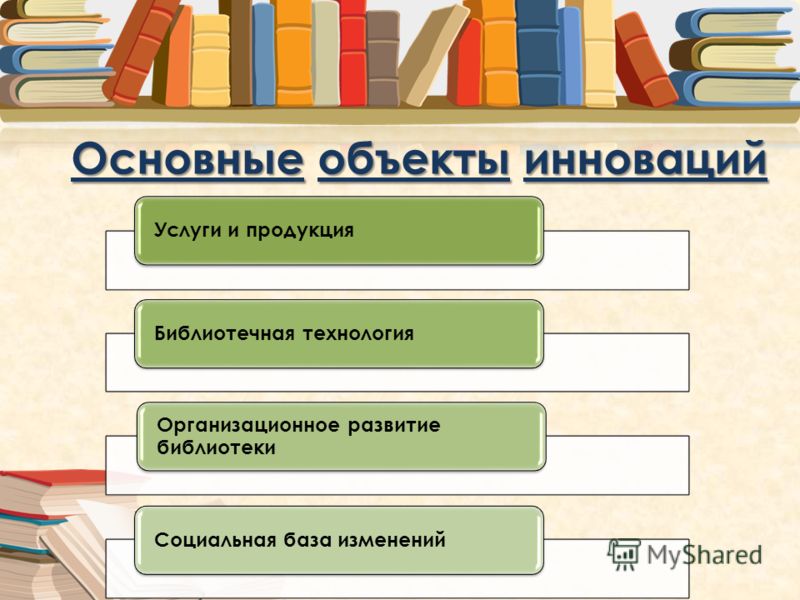 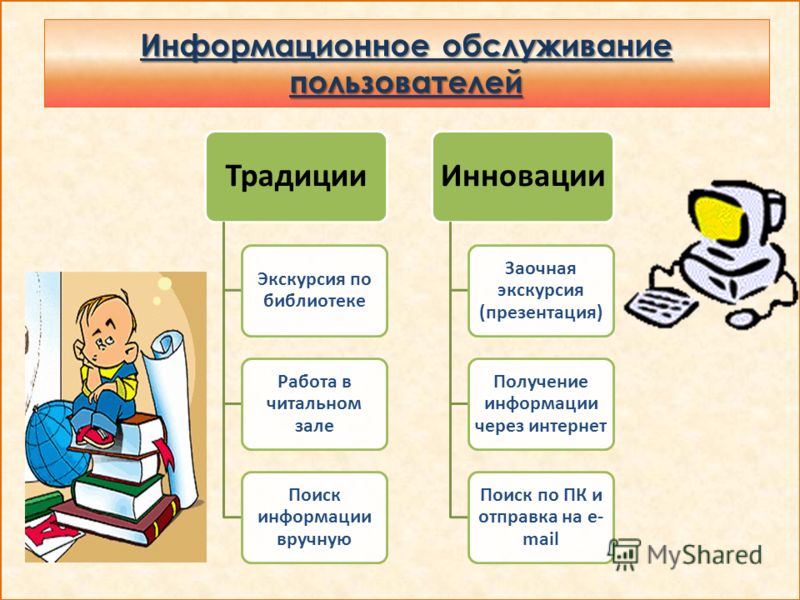 Поиск книги в каталоге
Поиск книги в электронном каталоге
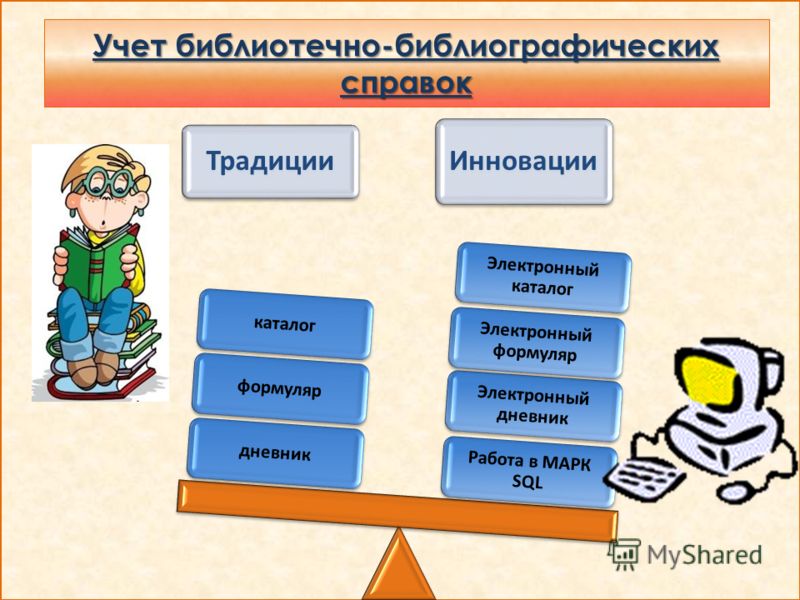 Электронная книговыдача
Этапы инновационной деятельности школьной библиотеки МАОУ СОШ №26
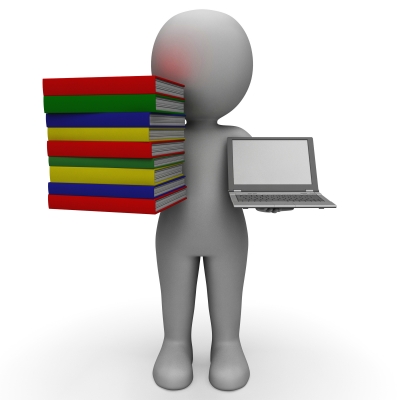 Участие в сетевом проекте над созданием сводного электронного каталога школ Бурятии(2014-2015г.г.)
Введение электронных читательских билетов и электронной книговыдачи(2015-2016г.г.)
Разработка и публикация сайта школьной библиотеки(октябрь 2015г.)
Оснащение школьной библиотеки двумя компьютерами, подключенными к сети Интернет.(март 2016г.)
Разработка проекта школьного Библиотечно-Информационного- Центра (май 2016г.)
Подготовка документации, локальных актов БИЦ. (сентябрь-октябрь 2016г.)
Изменение статуса школьной библиотеки на Библиотечно-информационный центр (сентябрь-октябрь 2016г.)
I этап развития. (2014-2017г.г.) Работа над созданием электронного каталога. Формирование электронных баз данных.
Электронный каталог - это свободный доступ к ресурсам сети всем пользователям библиотечной системы – учителям, учащимся, руководителям системы образования, методистам и др. на основе эталонных электронных каталогов. Школьные библиотеки получают возможность создания собственного полного электронного каталога (соответствующего библиотечным стандартам), расположенного на собственном компьютере  и возможность полноценного библиотечного обслуживания в течение года. 
В свой каталог мы вносили: 
    - учебный фонд; 
    - библиотечный фонд;
    - электронные носители информации(диски). 

На 15 октября 2017 года электронный каталог нашей библиотеки насчитывает 6445 наименований.
II этап развития(1.10.2015-1.06.2016г.)     Подключение и освоение: АРМ«Читатель» и     АРМ«Книговыдача»
«Михайловское 2015»Всероссийский форум школьных библиотекарейп. Пушкинские горы Псковская область
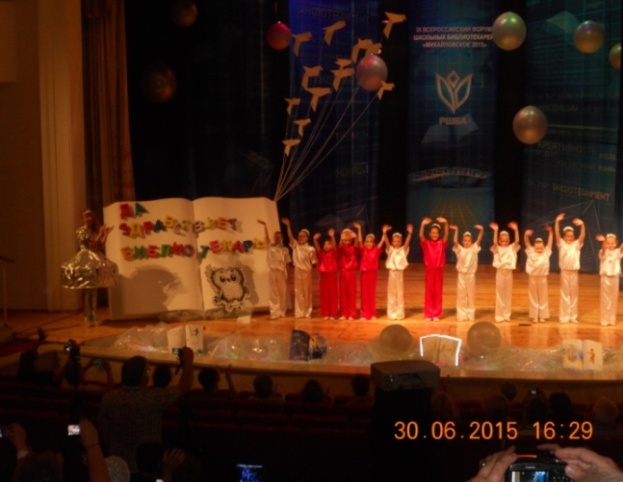 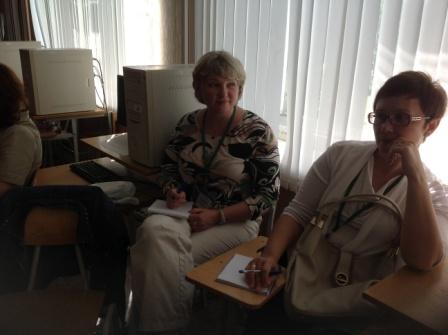 III этап развития                                      (октябрь 2015г.)Разработка и публикация сайта школьной библиотеки.Создание  справочно-библиографического аппарата  в библиотеке через сайт библиотеки.
Цель создания данного сайта:
формировать и повышать информационную культуру пользователей школьной библиотеки;
формировать и развивать у пользователей интерес к чтению;
развивать творческие способности читателей;
формировать и повышать коммуникативную компетентность;
отрабатывать навыки деятельности школьного библиотекаря;
познакомить и научить пользоваться электронным каталогом школьной библиотеки.
                                        
  Задачи сайта:
расширение информационного пространства школьной библиотеки;
оказание информационной поддержки образовательному процессу в школе;
привлечение пользователей школьной библиотеки к активному участию в жизни библиотеки;
применение ИКТ в работе школьной библиотеки.
Навыки информационной культуры учащихся в использовании электронного каталога и пользование сайтом школьной библиотеки в действии…
22 апреля 2016 – мастер класс для директоров школ. 

Библиотечный квест:
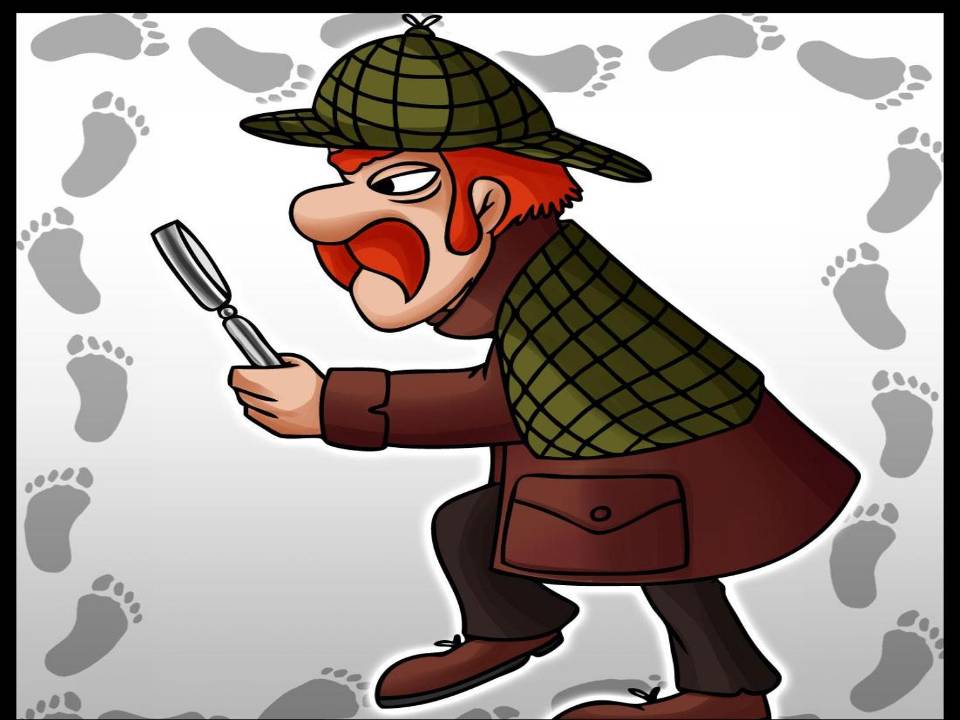 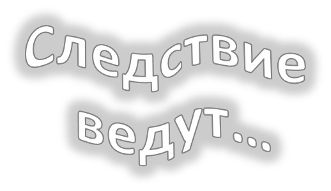 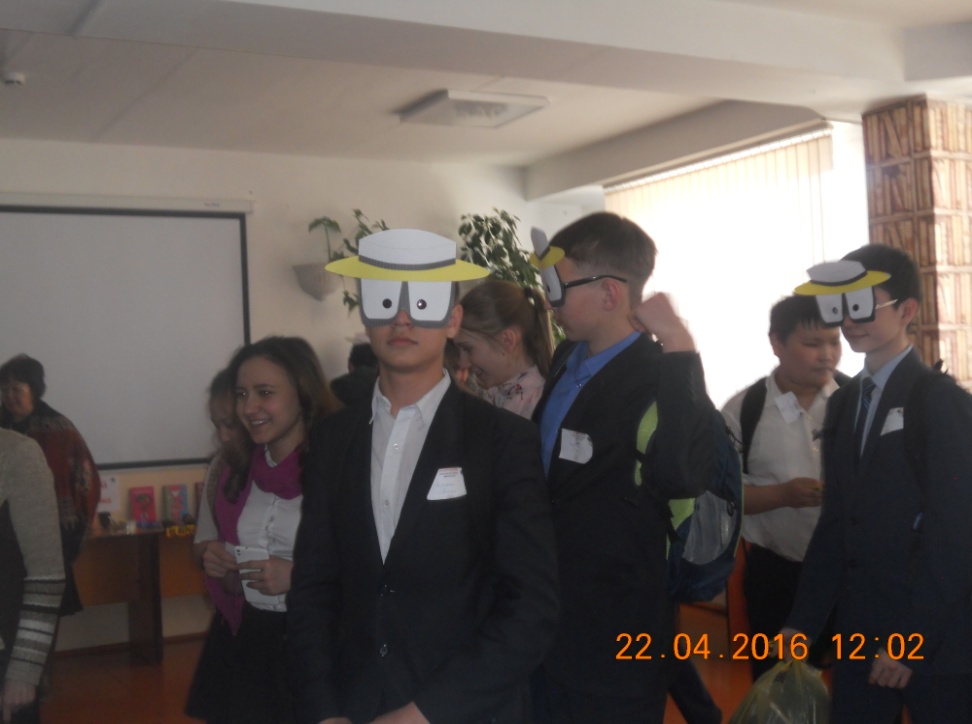 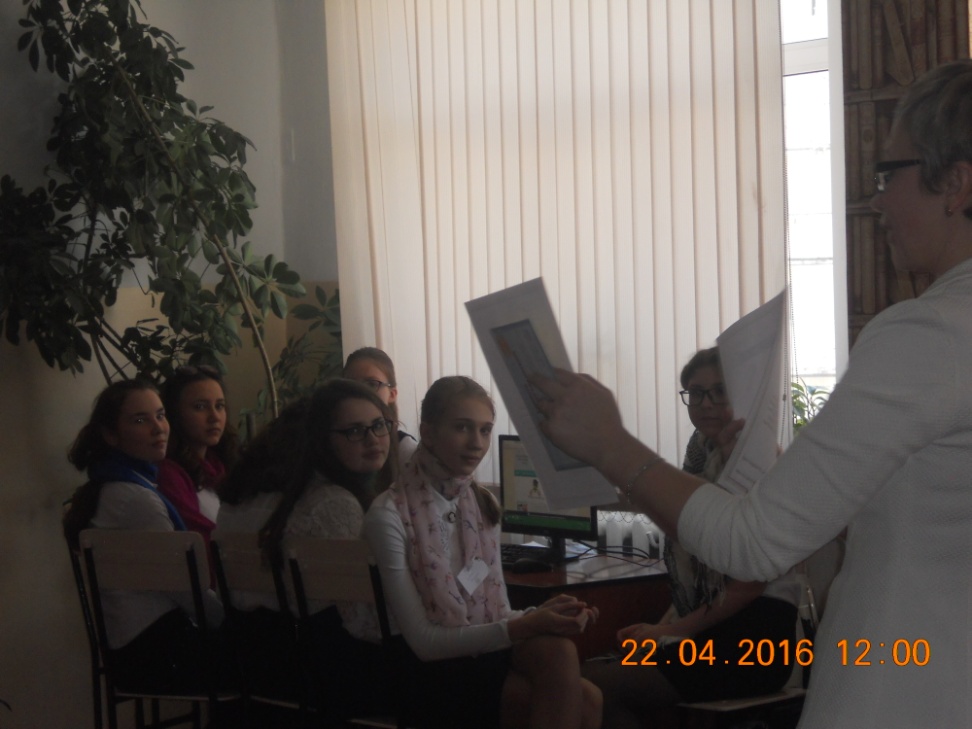 I раунд: «Электронный каталог школьной библиотеки»
«Опознание и розыск»
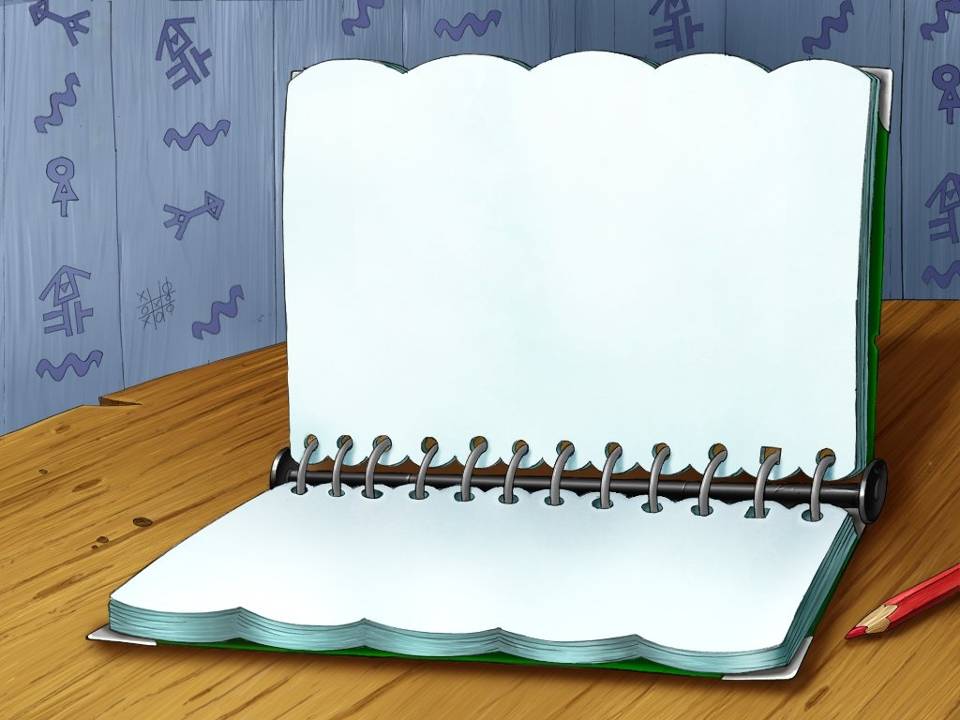 Обыкновенный мальчишка лет десяти. Образование: начальная школа и иногда воскресная.  Неунывающий фантазер и любитель приключений. Любимые вещи: зуб на ниточке, жук в коробочке, книжка «Приключения Робин Гуда»
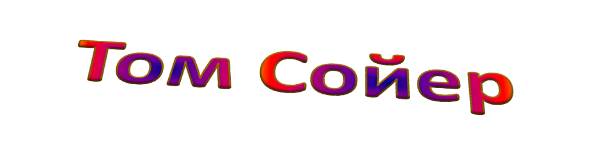 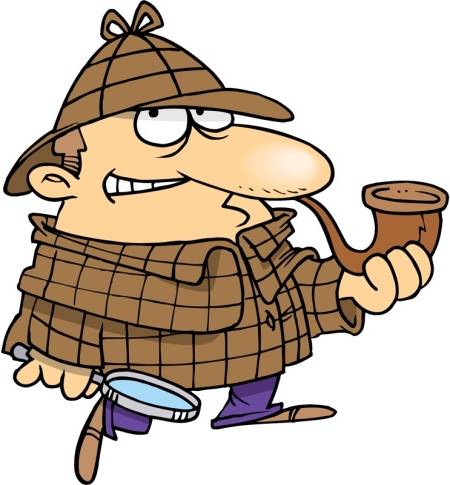 II  раунд:  «Сайт школьной библиотеки»
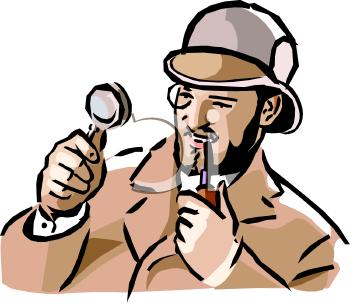 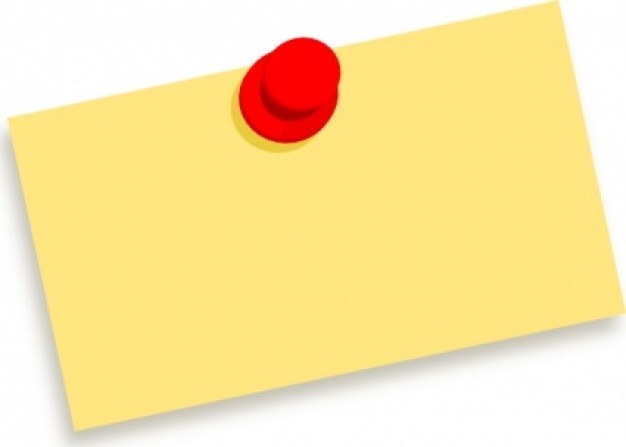 Команда  1
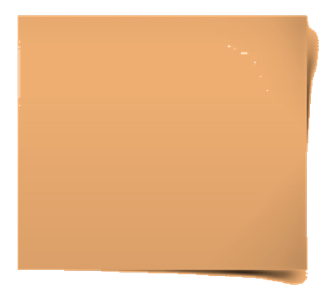 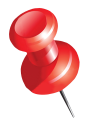 Дадим конфиденциальную информацию о фонде школьной библиотеки
Только для Вас  и только один раз сообщим название интернет - проекта, посвященного безопасному и полезному использованию сети Интернет
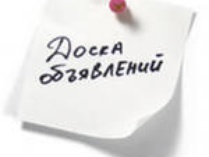 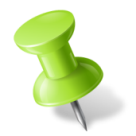 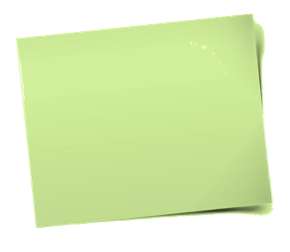 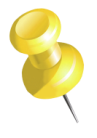 Обнаружим значение слова «ПАЛИНДРОМ»)))
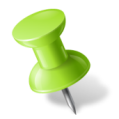 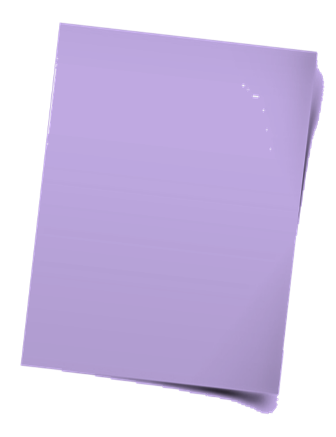 Найдем тайную ссылку на интернет-ресурс: «Вся школьная программа по литературе»
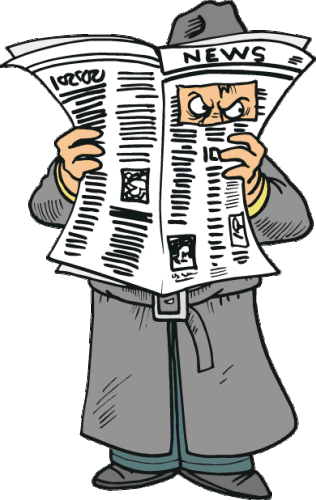 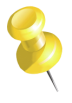 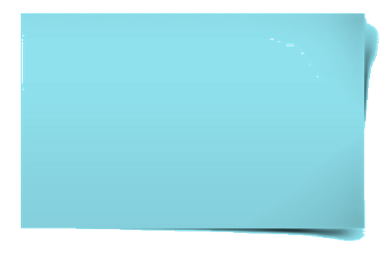 Найдем и идентифицируем личности библиотекарей школьной библиотеки.
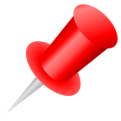 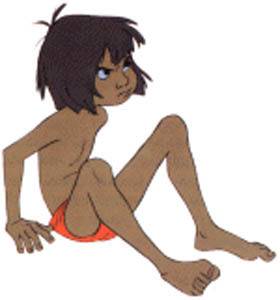 IV этап. (май 2016г.)
 Разработка проекта ИБЦ
Нормативно-правовая база
Миссия ИБЦ
Цели, задачи, функции ИБЦ
Основные направления деятельности
Ресурсное обеспечение
Ожидаемые результаты, риски
Структура ИБЦ
V этап. (сентябрь-октябрь 2016г.) Подготовка документации ИБЦ. Переход школьной библиотеки в статус ИБЦ.
Разработка нормативных локальных документов школы, регламентирующих работу ИБЦ:
-  Приказ о создании Информационно-библиотечного центра
Положение об информационно-библиотечном центре;
Правила пользования;
Должностные инструкции сотрудников ИБЦ;
Программа развития (на 5 лет);
План работы ИБЦ;
Структура и штатное расписание ИБЦ.
«Ложка дегтя»
Первый – барьер психологический, особенности личностного восприятия. Персонал школьной библиотеки и учителя часто не только не знают как, но и не хотят использовать такого рода нововведения. Это с одной стороны. А с другой стороны, директора школ и администрация не замечают необходимость и важность применения новых технологий в библиотеке, не торопятся с введением ставок педагога-библиотекаря в своих школах.  А раз нет четкого статуса , следовательно, нет финансовой стимуляции библиотекарей в проведении  такой работы.
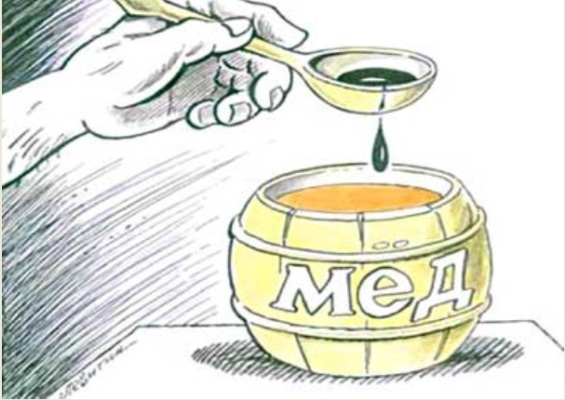 Второй барьер – методическая слабость. Явно ощущается недостаток исследований и разработок по применению информационных технологий в обучении. Необходима сильная методико-педагогическая база для эффективного  обучения школьных библиотекарей современным  информационным технологиям.

Третий барьер – слабое комплектование библиотечных фондов,  низкое техническое оснащение .
Наши планы на будущее…
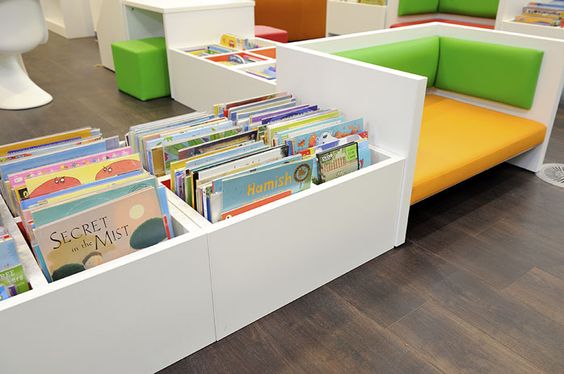 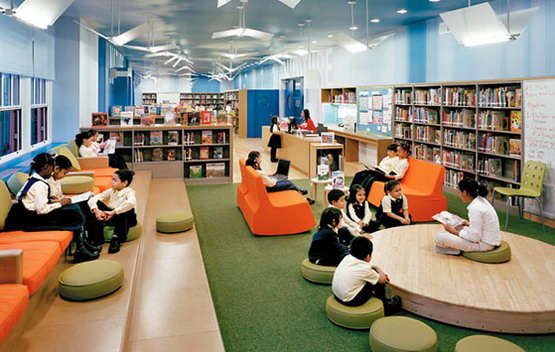 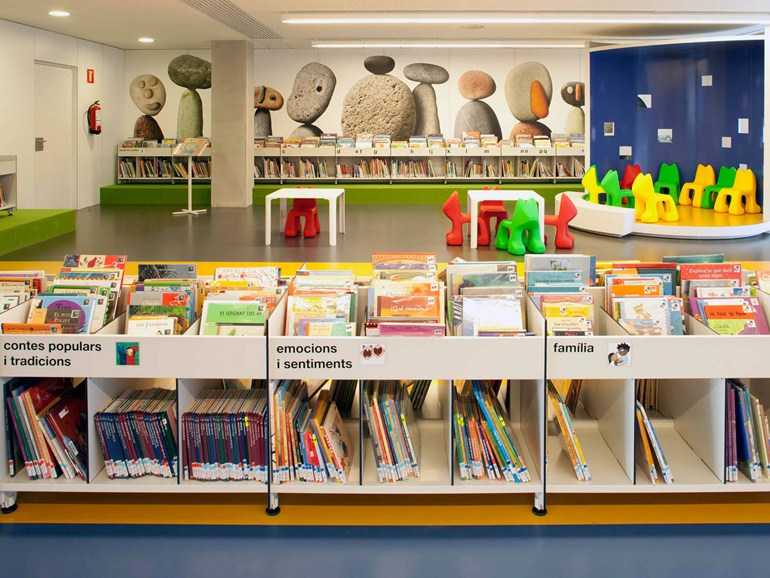 Компьютерная зона
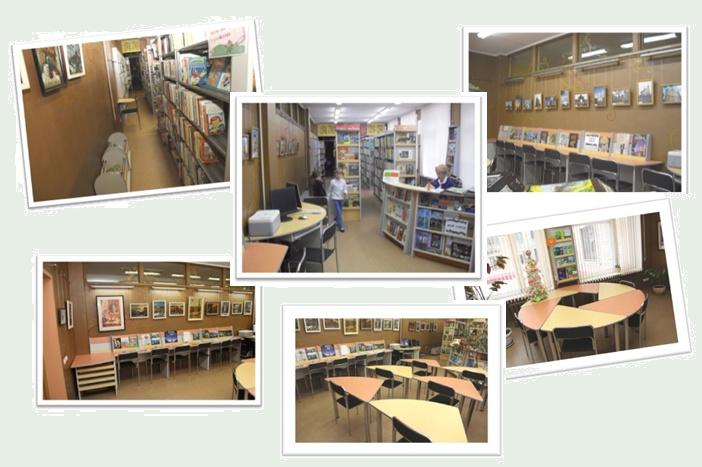 Зоны индивидуальной и коллективной работы
Вывод: 

Ресурсы современной школьной библиотеки  в богатых  фондах, квалифицированных специалистах, в оснащенности современными  технологиями . Все это оказывает бесспорное влияние на качество образования.